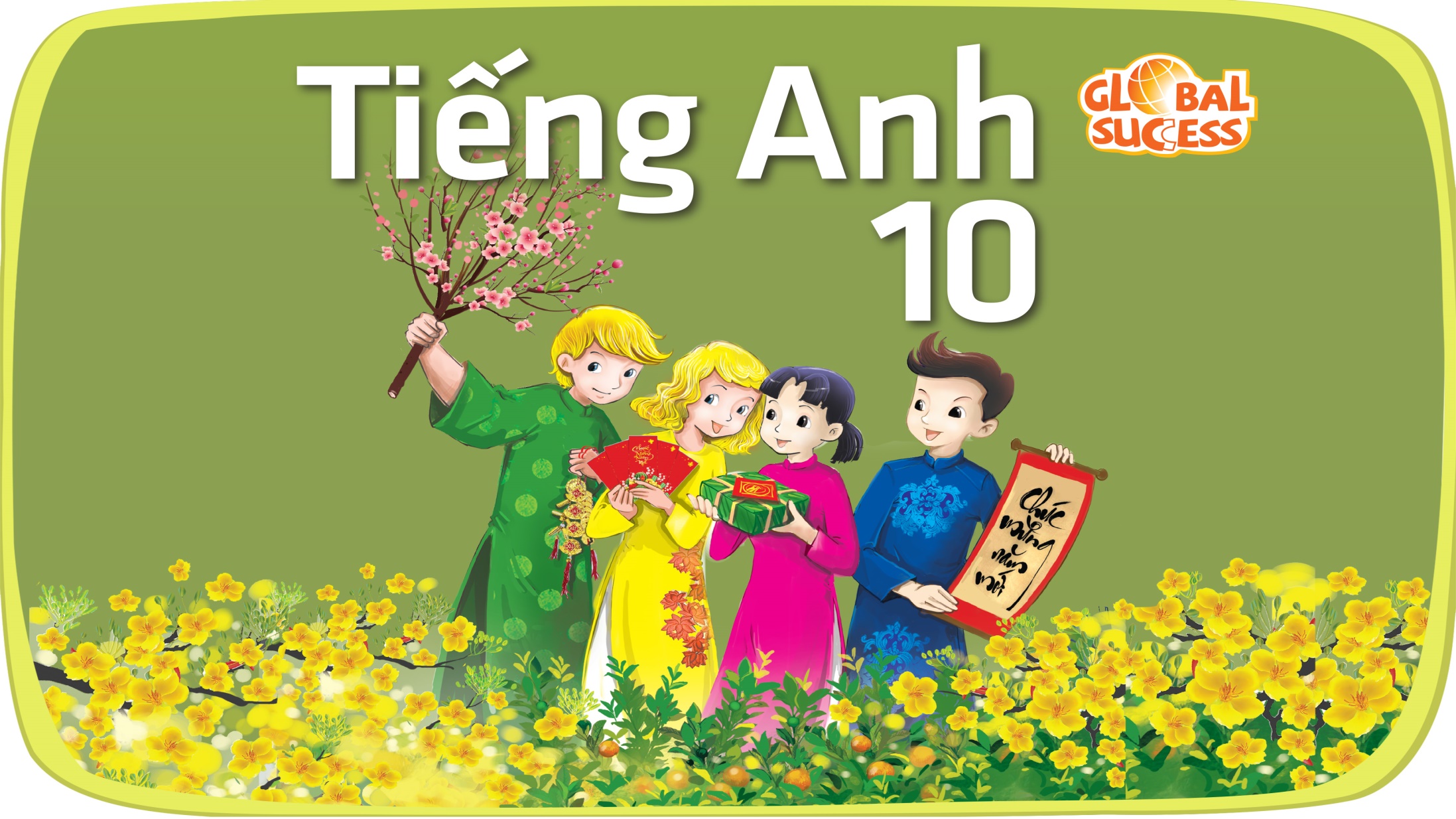 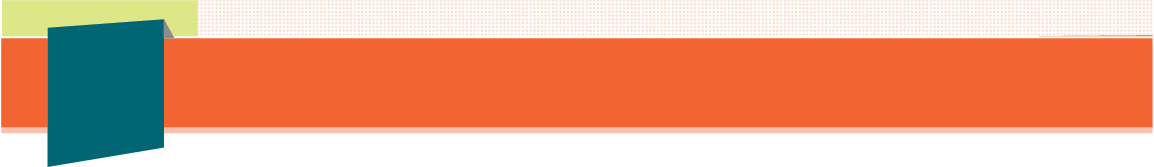 1
FAMILY LIFE
Unit
REVIEW 4
SKILLS
LESSON 2
Unit
1
1
FAMILY LIFE
Family Life
Unit
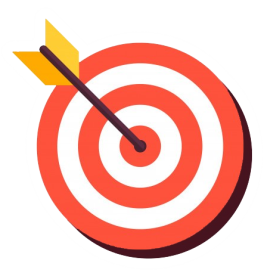 OBJECTIVES
Practise listening for general and specific information about a day trip ;
Practise talking about the plan of a day trip.
SKILLS: LISTENING AND SPEAKING
LESSON 2
WARM-UP
Video watching: Travel plans
LISTENING
Task 1: Choose the best title for the talk. 
Task 2: Complete the notes
Discuss and plan your imaginary day trip.
SPEAKING
CONSOLIDATION
Wrap-up
Homework
VIDEO WATCHING
[Speaker Notes: https://www.youtube.com/watch?v=ePtKgkMVtOc]
SKILLS: LISTENING AND SPEAKING
LESSON 2
WARM-UP
Video watching: Travel plans
LISTENING
Task 1: Choose the best title for the talk. 
Task 2: Complete the notes
LISTENING
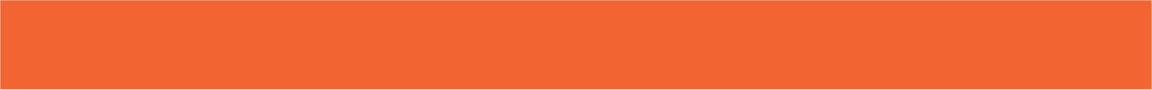 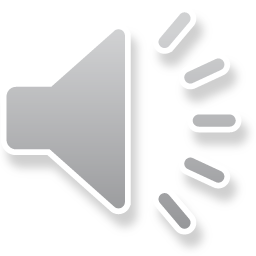 1
Listen and choose the best title for the talk.
A. Information about a day trip
B. What we should do during a trip
C. Reviews of a day trip
LISTENING
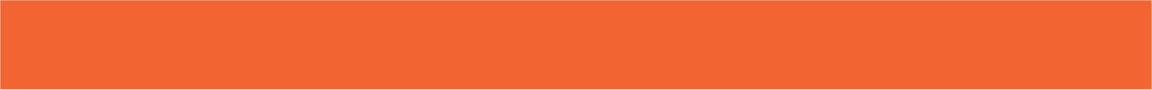 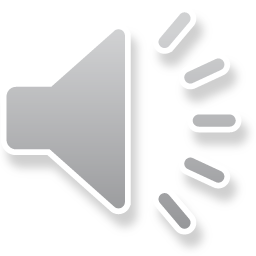 Listen again and complete the notes with no more than TWO words.
2
8
house
local family
pagoda
litter
SKILLS: LISTENING AND SPEAKING
LESSON 2
WARM-UP
Video watching: Travel plans
LISTENING
Task 1: Choose the best title for the talk. 
Task 2: Complete the notes
Discuss and plan your imaginary day trip.
SPEAKING
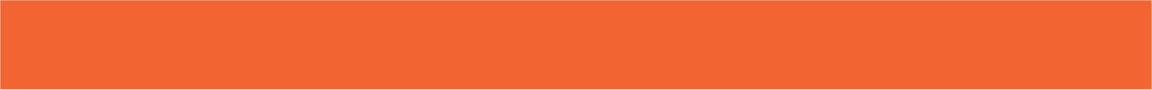 SPEAKING
1
Imagine that you are going on a day trip. Work in pairs. Discuss and plan your trip. Use the following points to help you.
- Where you will go
- When you will leave
- Which attractions you will visit
- Things you should avoid doing on the trip to protect the environment
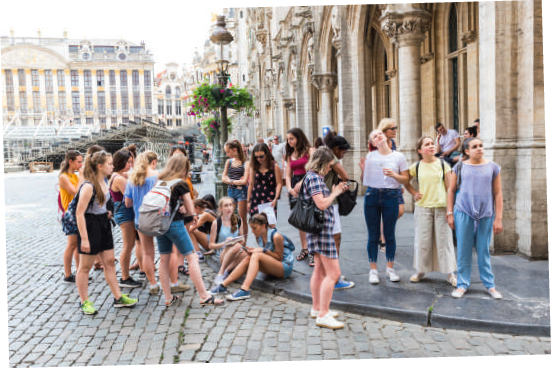 SKILLS: LISTENING AND SPEAKING
LESSON 2
WARM-UP
Video watching: Travel plans
LISTENING
Task 1: Choose the best title for the talk. 
Task 2: Complete the notes
Discuss and plan your imaginary day trip.
SPEAKING
CONSOLIDATION
Wrap-up
Homework
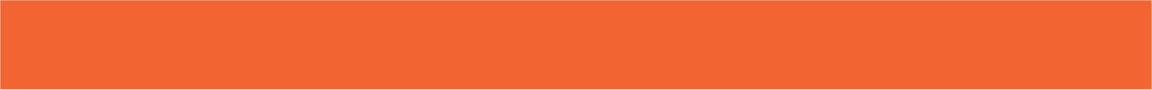 CONSOLIDATION
1
Wrap-up
Practise listening for general and specific information about a day trip;
Practise talking about the plan of a day trip.
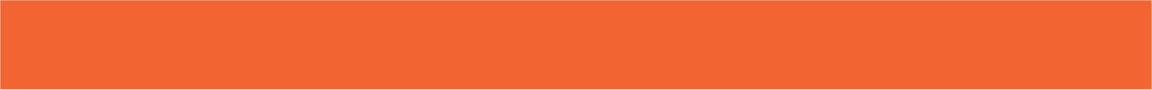 CONSOLIDATION
2
Homework
Prepare for Review 4 – Skills: Reading and Writing.
Do exercise in the workbook.
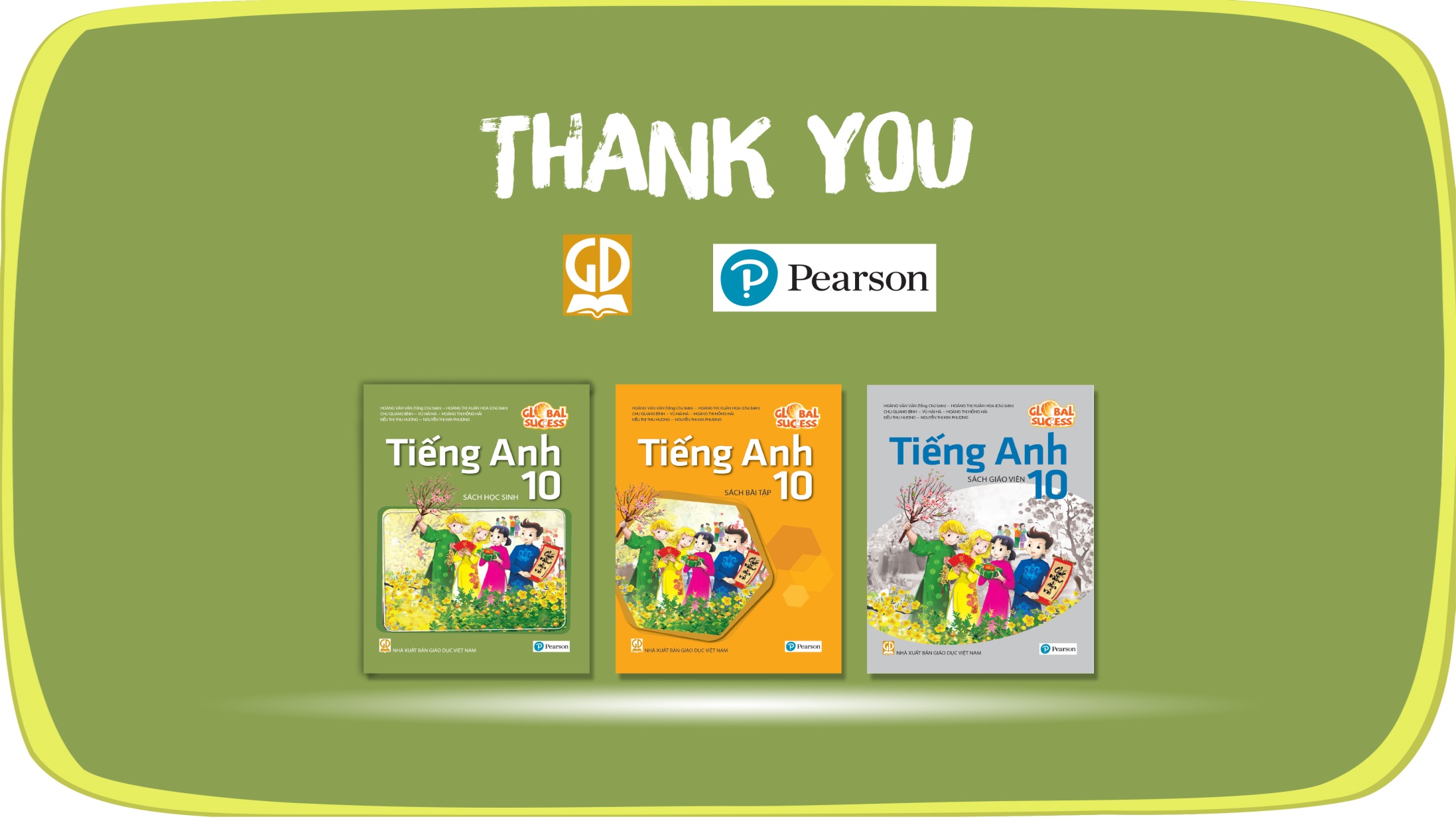 Website: sachmem.vn
Fanpage: facebook.com/sachmem.vn/